Trustworthy AutonomyLecture 4
Bineet Ghosh
bineet@ua.edu
Introduction: Model Selection Problem
Always available
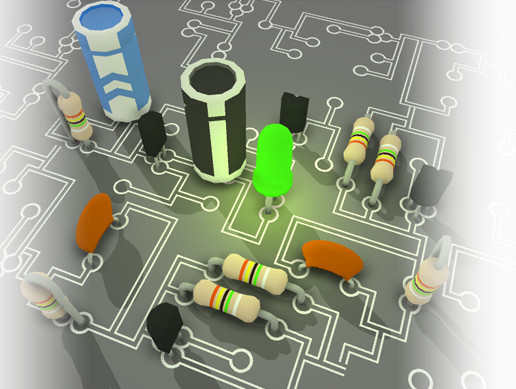 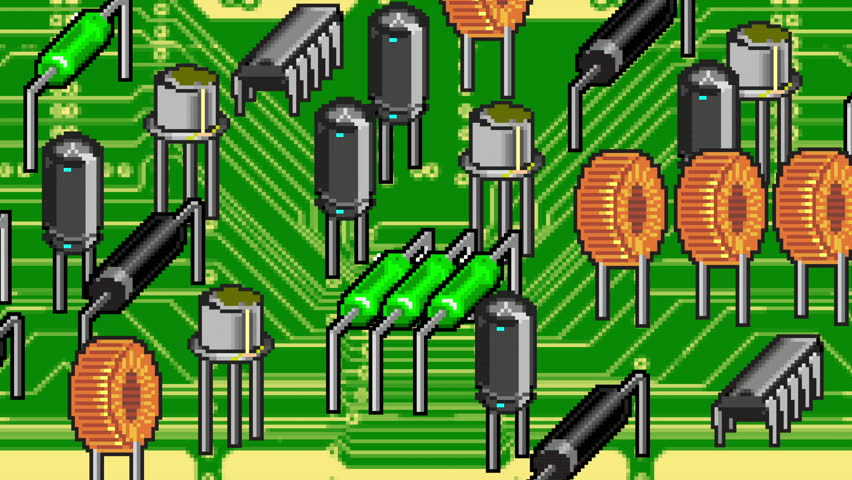 Local: Fast, and less accurate
Cloud: Slow, but highly accurate
A robot needs to perform a task based on its perception, such as autonomous driving
Invoke the cloud or not?
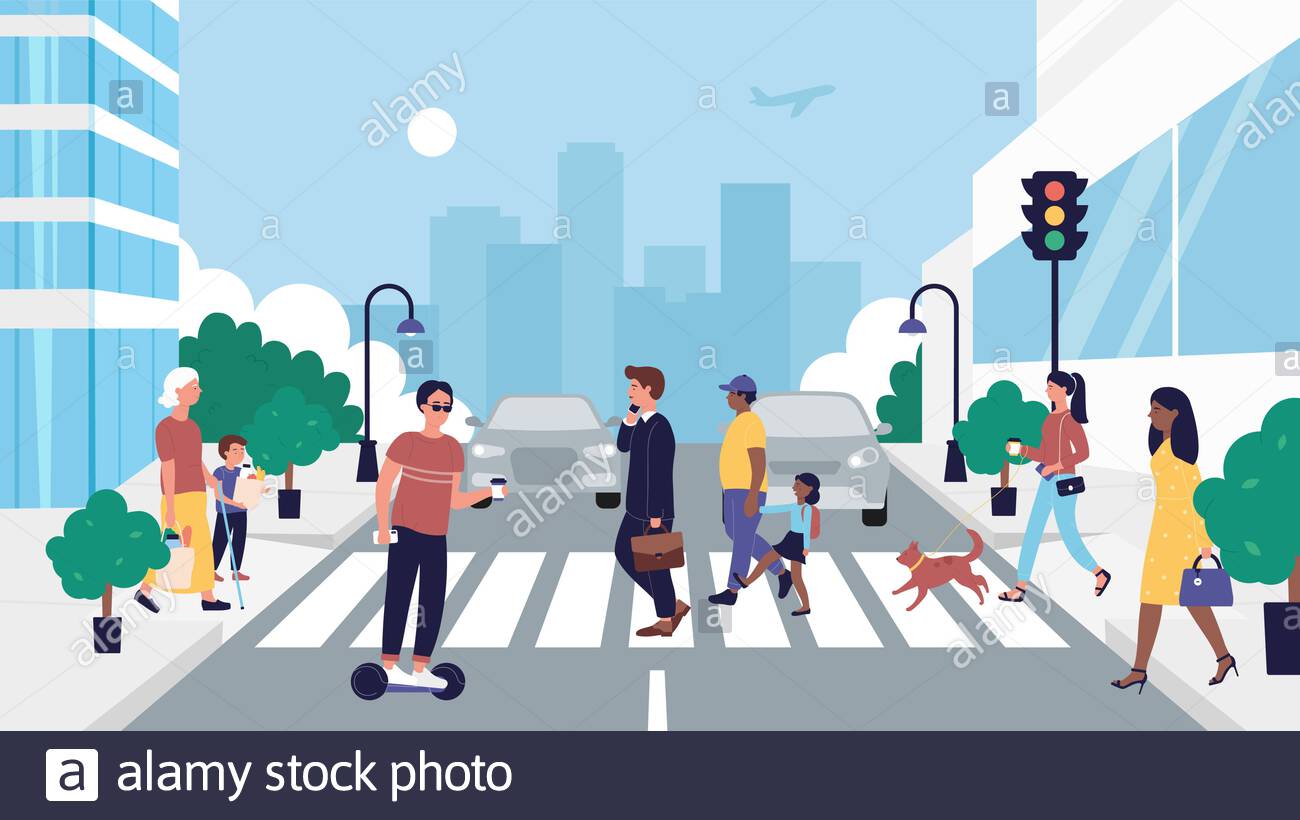 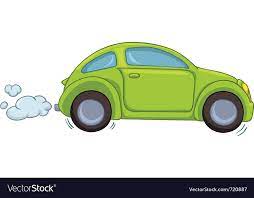 Model Selection Problem
Optimality: Problem Statement Illustration
All Local: Local, Local, . . ., Local
Loss
Local, Local, . . ., Local, Cloud
. . .
All Cloud: Cloud, Cloud, . . ., Cloud
Local, Cloud, . . ., Cloud, Local
. . .
Cloud, Cloud, . . ., Cloud, Cloud
Cost
Compute a sequence – without exploring all sequences – that belongs to this region
[Speaker Notes: Here, I propose a strategy, among all possible sequences of invoking the cloud/local model, that has low cost and low loss.
These are the possible sequences of invoking the cloud/local model.]
Workload balancing
Crash Detection/Prevention
Logged behavior
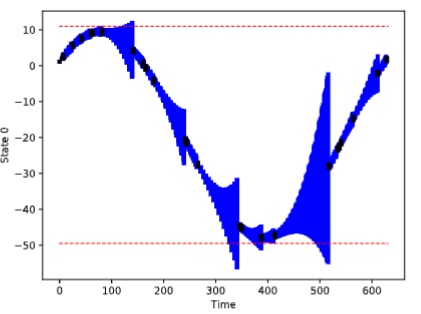 Smartly processes the jobs s.t. the vehicle is safe
Lane Departure
Recreated behavior to detect crash
Perception
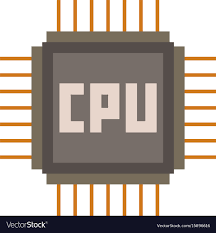 Unsafety
Heat Control
Formal Methods
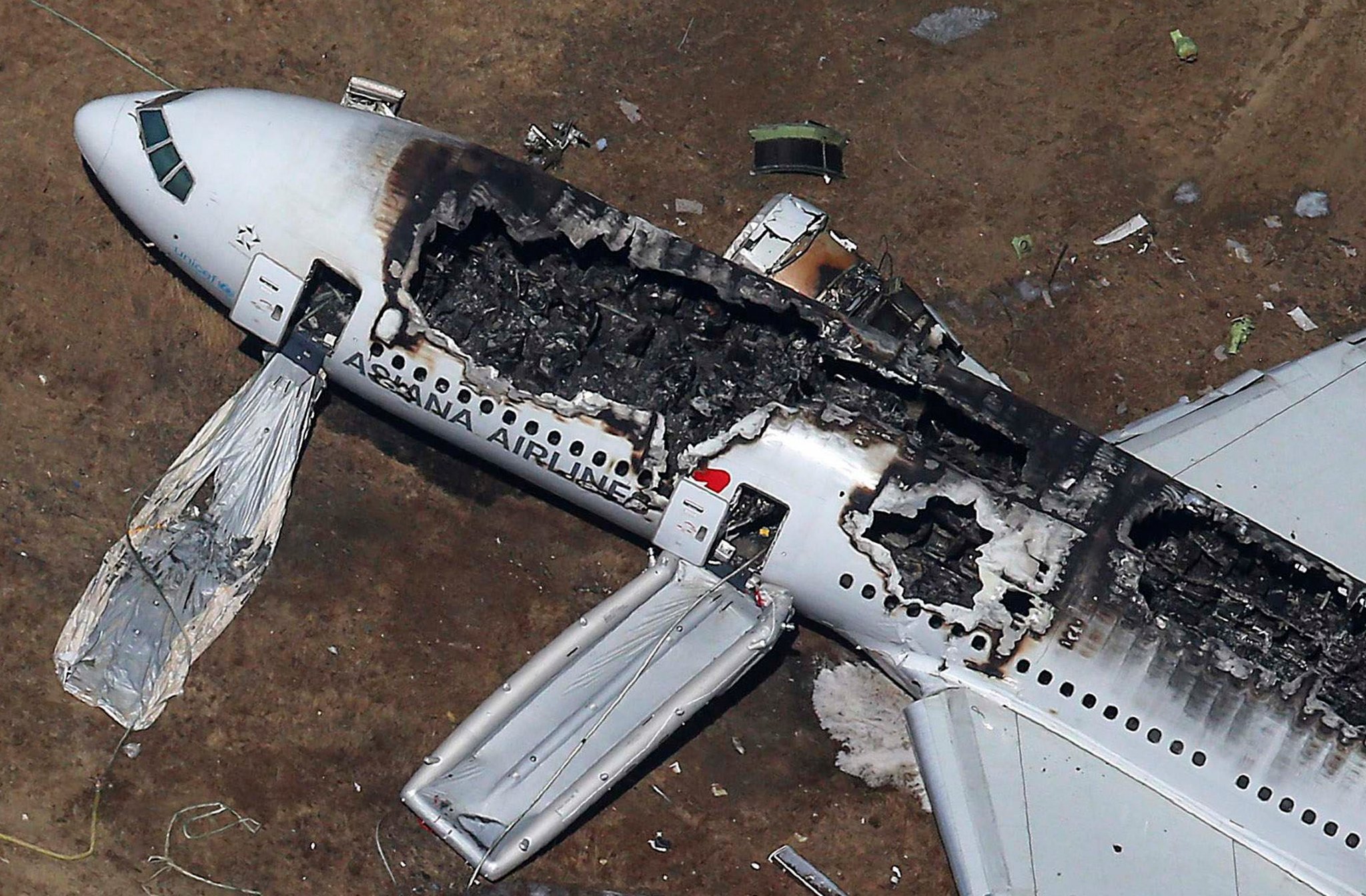 Low bandwidth processor installed on a vehicle
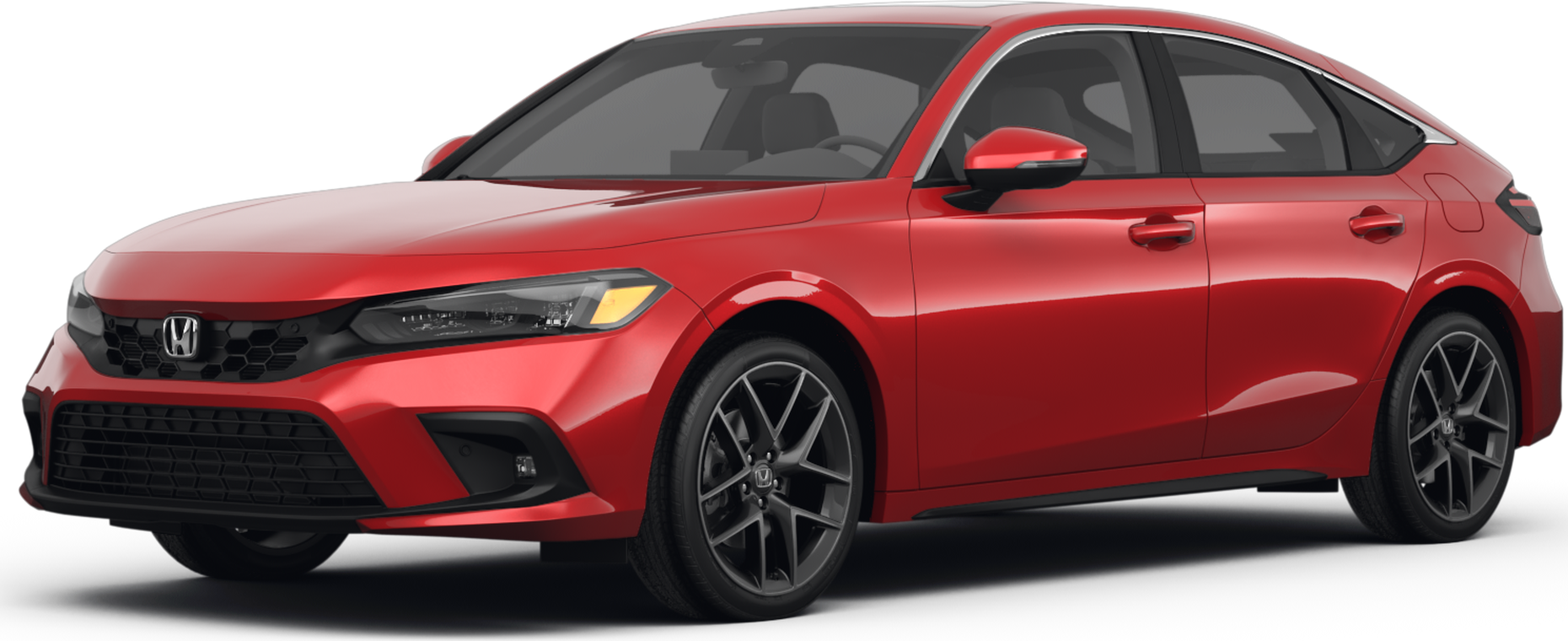 Trustworthy Autonomy
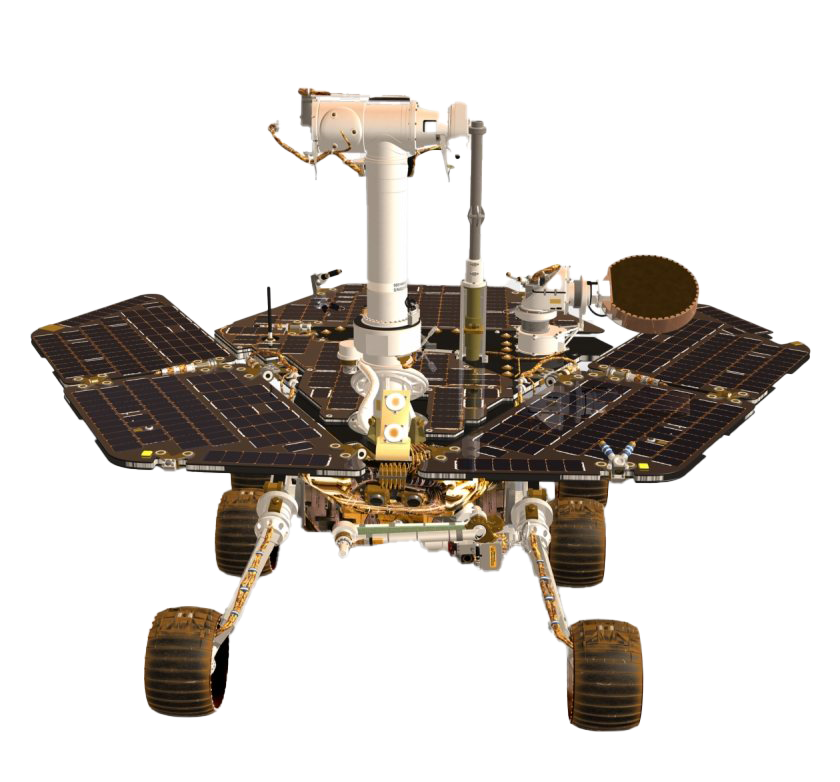 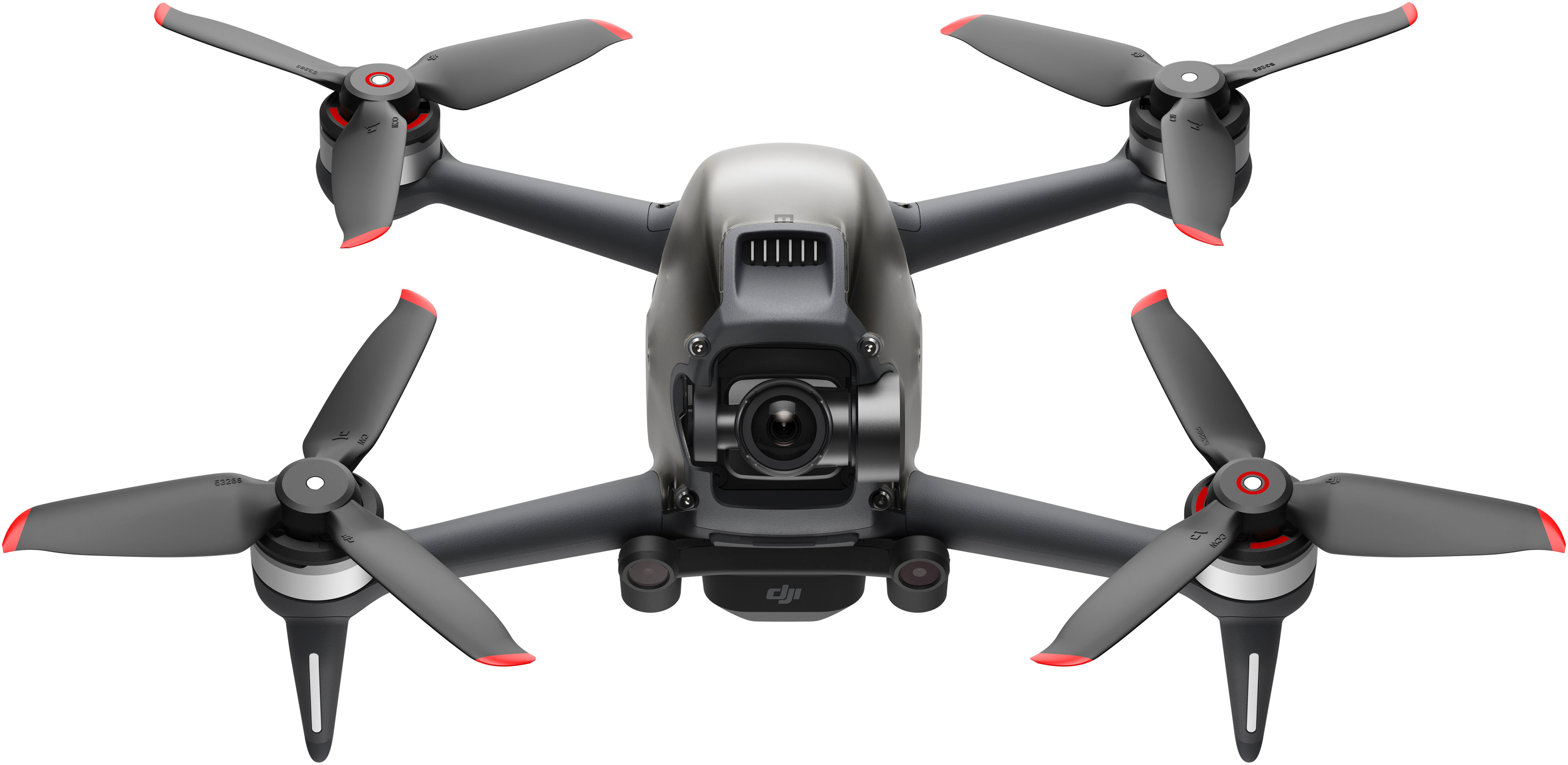 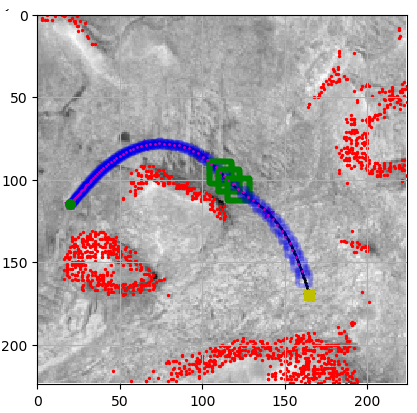 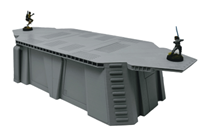 Control Theory
Real-Time & Embedded Sys.
Mars rover safe navigation
Safe, performance optimal maneuvers
Toy Car Example: Modeling Autonomous Systems
Moves in a 2-D space
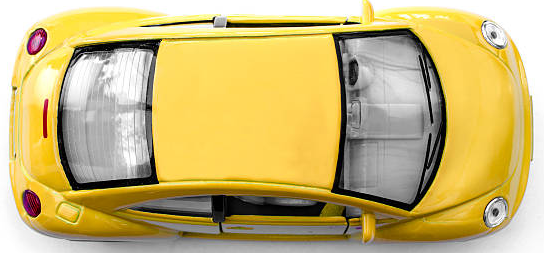 Toy Example: Modeling Autonomous Systems
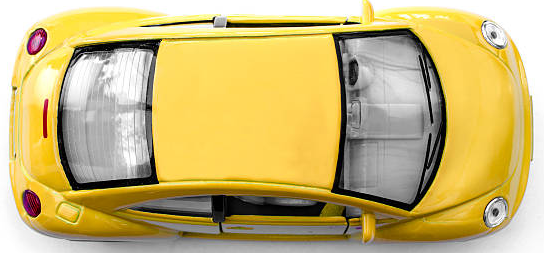 ?
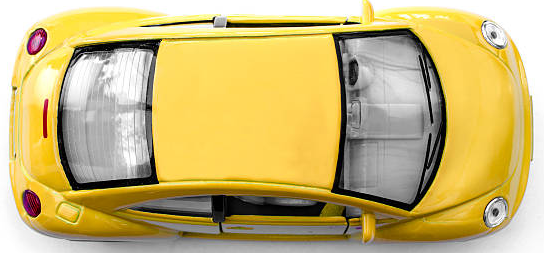 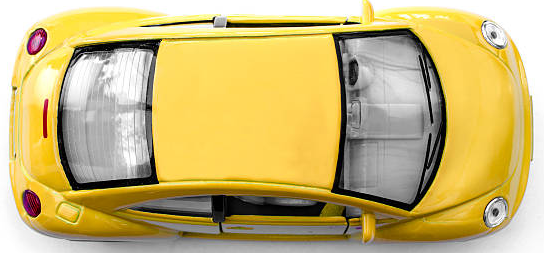 [Speaker Notes: * Acceleration is baked in the dynamics]
Can we represent this ‘compactly’?
System of linear equations – matrix form?
=
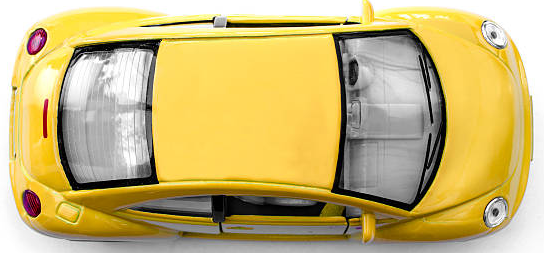 [Speaker Notes: * Take a few mins and think how can you compactly represent these equations]
Can we represent this ‘compactly’?
System of linear equations – matrix form?
Is this correct?
State Space
Let’s check!
=
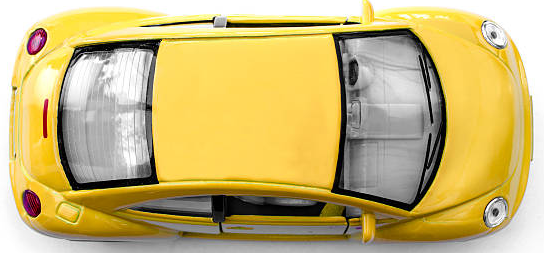 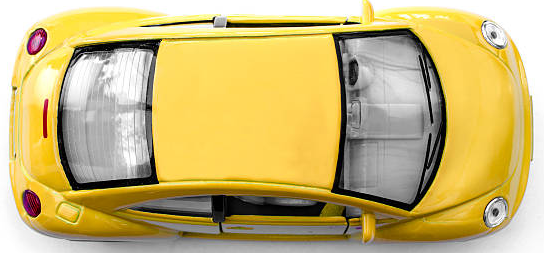 =
Trajectories of the system
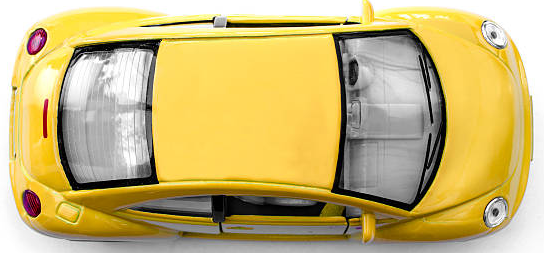 What is the objective?
Board work
=
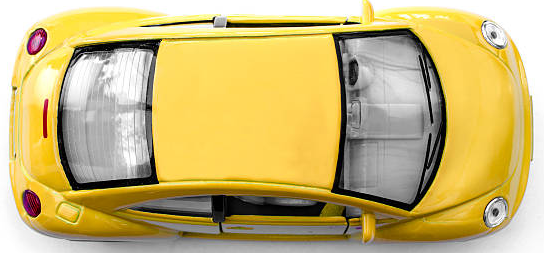 [Speaker Notes: * Board work with co-eff in the dynamics]
=
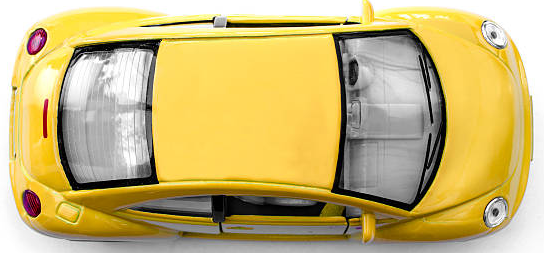 =
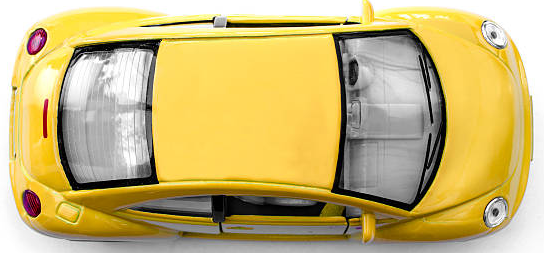 =
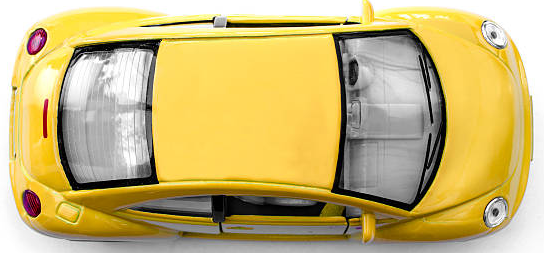 =
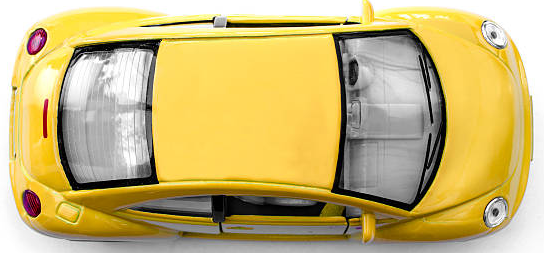 =
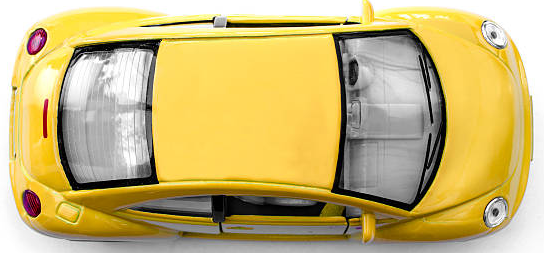 Will this computed trajectory be still valid?
What if the initial state of the system is noisy?
How will it ‘look’?
+ noise
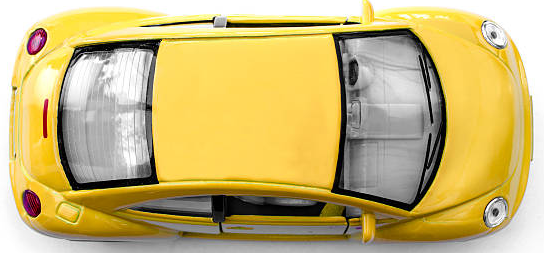